Tacit Techniques
APL Wiki
Adám Brudzewsky
Rich Park	asst. Peter Mikkelsen
TheseTacit TechniquesWill Blow Your Mind!
APL Wiki	apl.wiki/tacit#Tutorials
Adám Brudzewsky	xpqz.github.io/cultivations/Trains
Rich Park	youtu.be/Enlh5qwwDuY “Train Spotting”
What is the essence of tacit programming? Find out here!
Explicit code mentions arguments:
Expression	(⌈/N)-⌊/N←3 1 4 1 5
Tradfn	∇ R←Range Y …
Dfn	{(⌈/⍵)-(⌊/⍵)}
Tacit code implies arguments:
Tacit	⌈/-⌊/
[Speaker Notes: Guy Steele said one of the disadvantages of APL is that user-defined functions don't look like the core language (some would say that is an advantage).
Tacit programming allows writing more complex functions using just primitives, which gives those functions mnemonic value as set phrases you can learn to do specific things]
Shocking Revelation:You’ve been unknowingly using tacit constructs all along!
f/   f¨   ∘.g   f\   A∘g   f⌸   f⍠B

APL old-timers don’t want you to know this one fact:
Operator application is actually just tacit programming!
Function composition
f⍥g   f⍤g   f⍨   fgh   f∘g

Discover the mind-blowing secret:
Function composition is actually just plumbing!
Experts rave about tacit!
Arguments in operands
Memorable (like ≠⊆⊢ and +⌿÷≢)
Adjacency (like ×- and ∨/⍷)
Brevity (like F⍥⎕C)
DRY (Don’t Repeat Yourself; like ≡⍥⍴)
Just a general feeling of superiority and awesomeness
Over
The shape of an outer product ⍺ ∘.f ⍵ is(⍴⍺) , (⍴⍵)

We can write this as⍺ ,⍥⍴ ⍵

“pre-process both”
Beside
Location of ⍺th 1 in each element of ⍵ is⍺ ⊃¨ ⍸¨ ⍵

We can write this as⍺ ⊃∘⍸¨ ⍵

“pre-process right”
Atop
Any-presence of ⍺ in ⍵ is ∨/ ⍺ ⍷ ⍵

We can write this as⍺ ∨/⍤⍷ ⍵

“post-processing result”
Commute
A multiplication table of N is(⍳⍵) ∘.× (⍳⍵)

We can write this as∘.×⍨ ⍳⍵

“selfie”
[Speaker Notes: After this slide, handout "function compositions" cheat sheet]
Tacit TechniquesFunction Compositions
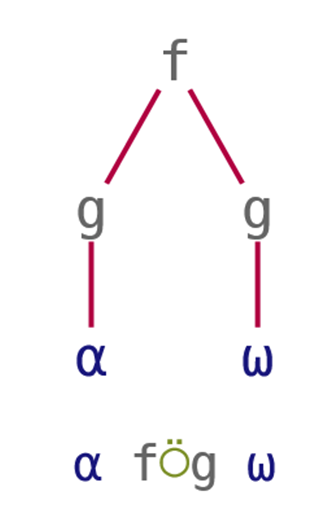 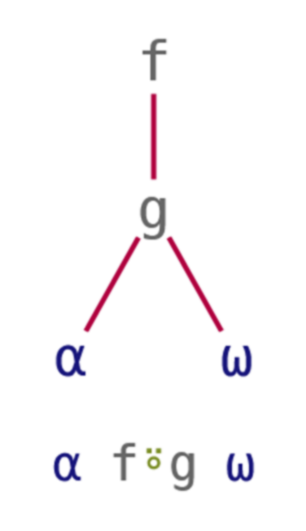 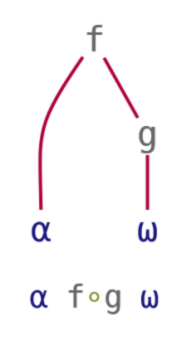 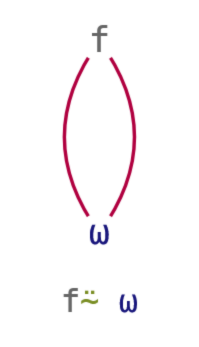 Tasks: Tacify!
'Hello' {(⎕C ⍺)≡(⎕C ⍵)} 'HELLO'
 'ab' 'cd' {∧/⍺∊⍵}¨ 'abba' 'dad'
 64 1000 0 {⍺*÷⍵} 3
 10 4 1 0 {⍺××⍵} ¯3 2 0 ¯1
1
1 0
4 10 0
¯10 4 0 0
[Speaker Notes: ≡⍥⎕C
∧/⍤∊¨
*∘÷
×∘×]
Train Introduction
Also a type of composition
Sequence of functions in isolation:
Parenthesised:	(+⌿÷≢) 3 1 4 1 5
Assigned	Avg←+⌿÷≢	Avg 3 1 4 1 5
Discussion: Writing Trains
(f Y) + (h Y)  →  (f + h) Y
[Speaker Notes: Spotting patterns, like function composition]
Discussion: Writing Trains
(f Y) + (h Y)  →  (f + h) Y
(f Y) + (  Y)  →  (f + ⊢) Y
Discussion: Writing Trains
(f Y) + (h Y)  →  (f + h) Y
(f Y) + (  Y)  →  (f + ⊢) Y

(X f Y) + (X h Y)  →  X (f + h) Y
[Speaker Notes: Everyone OK with left and right tacks?]
Discussion: Writing Trains
(f Y) + (h Y)  →  (f + h) Y
(f Y) + (  Y)  →  (f + ⊢) Y

(X f Y) + (X h Y)  →  X (f + h) Y
(X   ) + (X h Y)  →  X (⊣ + h) Y
Discussion: Writing Trains
(f Y) + (h Y)  →  (f + h) Y
(f Y) + (  Y)  →  (f + ⊢) Y

(X f Y) + (X h Y)  →  X (f + h) Y
(X   ) + (X h Y)  →  X (⊣ + h) Y
Discussion: Writing Trains
(f Y) g (h Y)  →  (f g h) Y
(f Y) g (  Y)  →  (f g ⊢) Y
      g (h Y)  →  (  g h) Y
(X f Y) g (X h Y)  →  X (f g h) Y
(X   ) g (X h Y)  →  X (⊣ g h) Y
Discussion: Writing Trains
(f Y) g (h Y)  →  (f g h) Y
(f Y) g (  Y)  →  (f g ⊢) Y
      g (h Y)  →  (  g h) Y
(X f Y) g (X h Y)  →  X (f g h) Y
(X   ) g (X h Y)  →  X (⊣ g h) Y
       g (X h Y)  →  X (  g h) Y
Discussion: Writing Trains
(f Y) g (h Y)  →  (f g h) Y
(f Y) g (  Y)  →  (f g ⊢) Y
      g (h Y)  →  (  g h) Y
(X f Y) g (X h Y)  →  X (f g h) Y
(X   ) g (X h Y)  →  X (⊣ g h) Y
       g (X h Y)  →  X (  g h) Y
Discussion: Writing Trains
(f Y) g (h Y)  →  (f g h) Y
(f Y) g (  Y)  →  (f g ⊢) Y
      f (g Y)  →  (  f g) Y
(X f Y) g (X h Y)  →  X (f g h) Y
(X   ) g (X h Y)  →  X (⊣ g h) Y
       f (X g Y)  →  X (  f g) Y
Train Details
Some parts can actually be arrays:
A g h is {A} g h
Two sub-types of trains:
Fork:	f g h and A g h
Atop:	f g
Longer trains:
(d e f g h) is (d e (f g h))
(e f g h) is (e (f g h))
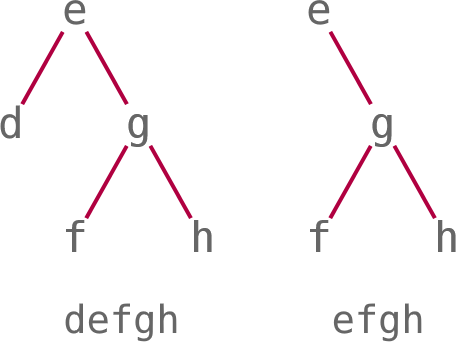 [Speaker Notes: After this slide, handout "trains" cheat sheet]
Tacit TechniquesTrains
Monadic
(f Y) g (h Y)  ↔  (f g h) Y
(f Y) g (  Y)  ↔  (f g ⊢) Y
      g (h Y)  ↔  (  g h) Y
Dyadic
(X f Y) g (X h Y)  ↔  X (f g h) Y
(X   ) g (X h Y)  ↔  X (⊣ g h) Y
       g (X h Y)  ↔  X (  g h) Y
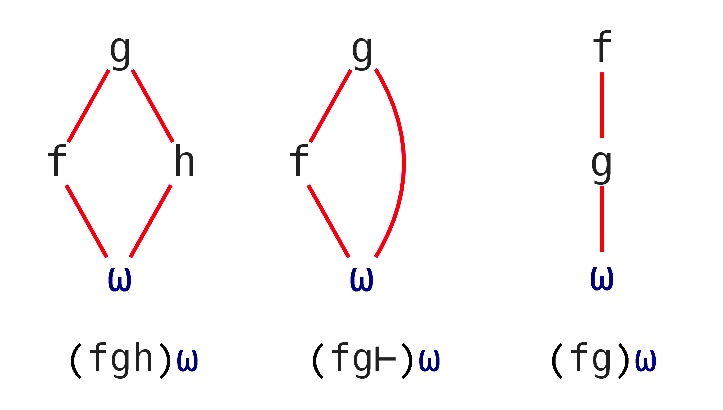 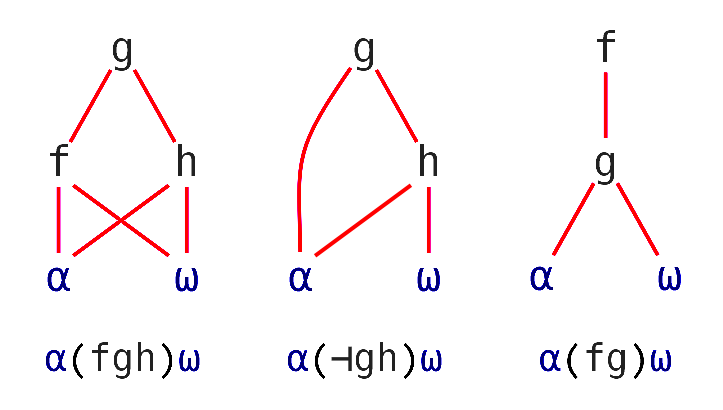 Example: Writing a Train
{∧/ (⌈\⍵) = ⍵}  1 3 5 6 7 
1
      {∧/ (⌈\⍵) = (⊢⍵)}  1 3 5 6 7 
1
      {∧/ (⌈\ = ⊢) ⍵}  1 3 5 6 7 
1
      {(∧/ ⌈\ = ⊢) ⍵}  1 3 5 6 7 
1
      (∧/ ⌈\ = ⊢)  1 3 5 6 7 
1
Tasks: Tacify!
{2×⍵} 2 7 1 8
 3 1 4 {(⍺∪⍵)~(⍺∩⍵)} 1 6 1
 {∪⍵∨⍳⍵} 10
 2 {(⍺⊃⍒⍵)⊃⍵} 3 1 4 1 5
4 14 2 16
3 4 6
1 2 5 10
4
[Speaker Notes: +⍨    2×⊢   2∘×  ←discuss
∪~∩
∪⊢∨⍳    ∪⍤∨∘⍳⍨
⊃∘⍒⊃⊢    ⊃⍨∘⊃∘⍒⍨]
Amazing tool: ]box on
]box on	|⊢÷+/⍣≡
]box on –t=…	|⊢÷+/⍣≡
]box on –t=…	|⊢÷+/⍣≡
]box on –t=…	|⊢÷+/⍣≡
Tasks: Tacify!
{(⊖⍵)⊥(⊖⍵)} 1 1 1 0 1 1 0 0
 ',;' {(~⍵∊⍺)⊆⍵} 'ab,de;fgh'
nums←3 1 4 1 5
 4 {(⍺+⌿⍵)÷⍺} nums
 {(+⌿⍵)÷≢⍵} nums
 Bonus task: Combine 3 & 4 into an ambivalent function.
3
 ab  de  fgh

2.25 2.75
2.8
[Speaker Notes: ⊥⍨⍤⊖    ⊥⍥⊖⍨    +⌿∧⍀
~⍤∊⍨⊆⊢
and   4.   +⌿÷⊣∘≢]
4 aspects of tacit that could ruin your life – #4 will blow your mind!
Arguments in operands
Monadic functions
Recursion, Assignment, Dotting
Selection (but 20.0…)
The ultimate paradox revealed:Arguments in operands
10 {x←⍺ ⋄ ⌽@{x<⍵}⍵} 1 2 13 14 5 16 7 18
1 2 18 16 5 14 7 13
      10 {      ⌽@(⍺<⊢)⍵} 1 2 13 14 5 16 7 18
1 2 18 16 5 14 7 13

      2 {(⌽⍤⍉⍣⍺)⍵} 3 3⍴⍳9
9 8 7
6 5 4
3 2 1
Inappropriate tacit discovered: Lots of monadic functions
{⌽+⌿↑⌽¨⍵}
⌽⍤(+⌿)⍤↑⍤(⌽¨)
⌽(+⌿(↑⌽¨))
⌽+⌿⍤↑⍤(⌽¨)
⌽(+⌿⍤↑⌽¨)
3 things tacit code just cannot do
Assignment

Namespace “dotting”

Recursion
{n⍪⍉↑⍺⍎¨n←⍺.⎕NL¯2}
   ┘ │
     │
     ┘

          ┐
{1≥⍵:1 ⋄ (⍵-1)+⍥∇(⍵-2)}
The ugly truth about selection,and what we plan to do about it
{(3>⍵)⌿⍵} 3 1 4 1 5
4 5
       (3∘>⌿⊢)  3 1 4 1 5
SYNTAX ERROR
       (3∘>⌿ ⊢)  3 1 4 1 5
SYNTAX ERROR
     (3∘> ⊢⍤⌿ ⊢)3 1 4 1 5
4 5
        3∘>⍛⌿   3 1 4 1 5
The ugly truth about selection,and what we plan to do about it
'aeiou' {⍵[⍺⍋⍵]} 'hello world'
eoohll wrld
      'aeiou' {⍵⌷⍨⍺⍋⍵} 'hello world'
LENGTH ERROR
      'aeiou' {⍵⌷⍨⊂⍺⍋⍵} 'hello world'
eoohll wrld
      'aeiou'  (⊂⍤⍋⌷⊢)  'hello world'
eoohll wrld
      'aeiou'   (⍋⊇⊢)   'hello world'
Tasks: Convert tacit to dfn
Monadic	××⌊⍤|
Dyadic	⌊∘≢↑⊢
Monadic	≡⍥(⎕C~∘' ')
Monadic	+⌿⊢>+⌿÷≢
Bonus tasks:	
Monadic ⌽≡⊢⊢≡⌽
[Speaker Notes: {(×⍵)×⌊|⍵}
{(⍺⌊≢⍵)↑⍵}
{F←{⎕C⍺~' '} ⋄ (F⍺)≡(F⍵)}
{+⌿⍵>(+⌿⍵)÷≢⍵}
{⍵≡⌽⍵}]
Amazing tool: tacit.help
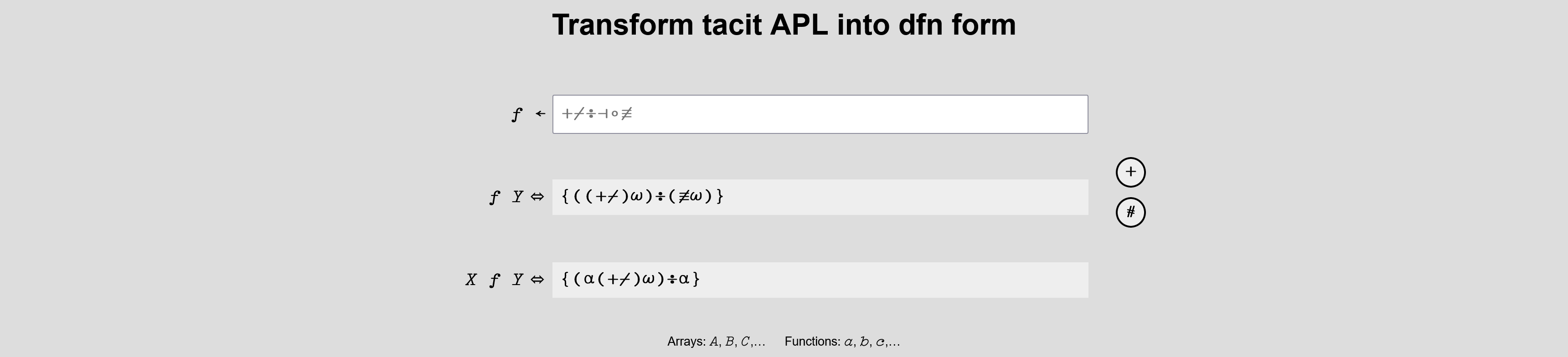 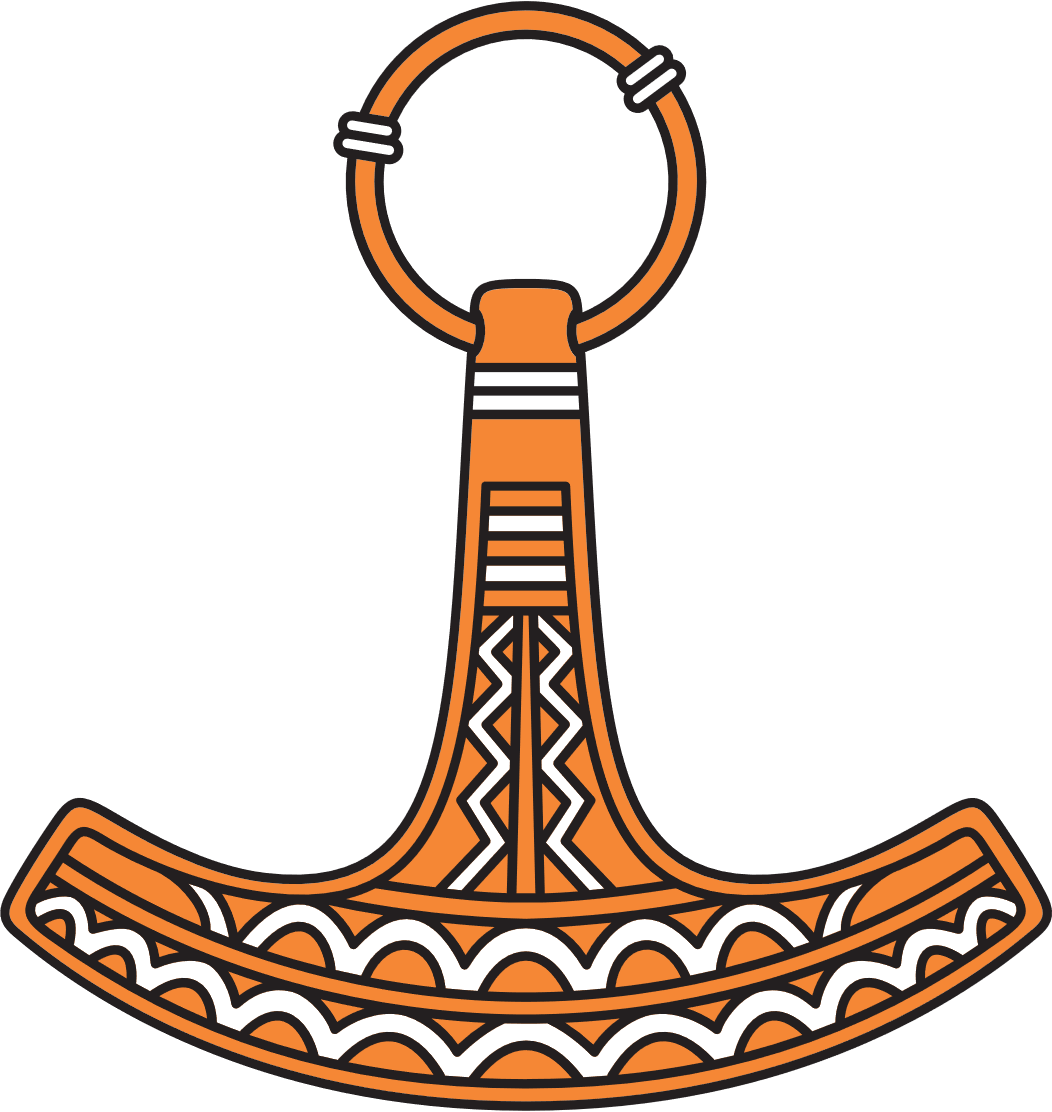 7 hash tables that won’t go away
P ⍋ s
P ⍒ s
P ⍳ s
P ∪ s
s ∊ P
s ~ P
s ∩ P
P∘⍋ s
P∘⍒ s
P∘⍳ s
P∘∪ s
(∊∘P) s
(~∘P) s
(∩∘P) s
7 hash tables that won’t go away
s←'Hello, World!'
    AVi←⎕AV∘⍳ ⋄ {}AVi s
    cmpx '⎕AV⍳s' 'AVi s'
⎕AV⍳s → 6.0E¯7 |   0% ⎕⎕⎕⎕⎕⎕⎕⎕⎕⎕⎕⎕⎕⎕⎕⎕⎕⎕⎕⎕
AVi s → 3.7E¯7 | -39% ⎕⎕⎕⎕⎕⎕⎕⎕⎕⎕⎕⎕        
    AVg←⎕AV∘⍋ ⋄ {}AVg s
    cmpx '⎕AV⍋s' 'AVg s'
⎕AV⍋s → 2.3E¯6 |   0% ⎕⎕⎕⎕⎕⎕⎕⎕⎕⎕⎕⎕⎕⎕⎕⎕⎕⎕⎕⎕
AVg s → 5.5E¯7 | -77% ⎕⎕⎕⎕⎕
7 hash tables that won’t go away
s←'Hello, World!'

    cmpx '⎕AV⍳s' '⎕AV∘⍳ s'
⎕AV⍳s   → 6.5E¯7 |  0% ⎕⎕⎕⎕⎕⎕⎕⎕⎕⎕⎕⎕⎕⎕⎕⎕⎕⎕⎕ 
⎕AV∘⍳ s → 7.0E¯7 | +7% ⎕⎕⎕⎕⎕⎕⎕⎕⎕⎕⎕⎕⎕⎕⎕⎕⎕⎕⎕⎕

    cmpx '⎕AV⍋s' '⎕AV∘⍋ s'
⎕AV⍋s   → 2.0E¯6 |     0% ⎕                   
⎕AV∘⍋ s → 6.7E¯5 | +3242% ⎕⎕⎕⎕⎕⎕⎕⎕⎕⎕⎕⎕⎕⎕⎕⎕⎕⎕⎕⎕
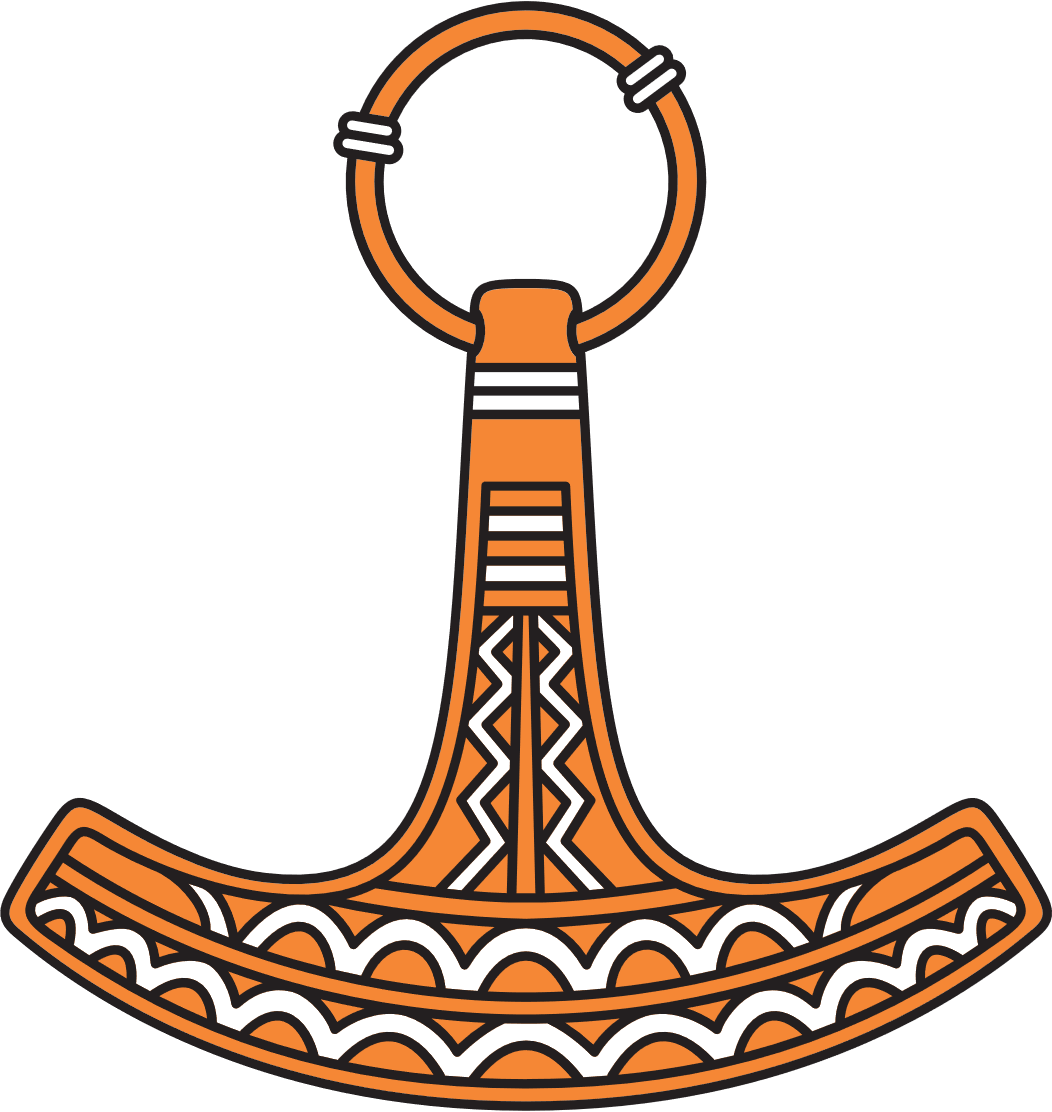 Showdown: Memory vs CPU
⍪e
┌─────────────┐
│a (∧/¨∊¨) b  │
├─────────────┤
│a {∧/¨⍺∊¨⍵} b│
├─────────────┤
│a ∧/⍤∊¨ b    │
├─────────────┤
│a {∧/⍺∊⍵}¨ b │
└─────────────┘
a←(2e4⍴¨'ab' 'cd')[?5e4⍴2]
b←     'aba' 'cad'[?5e4⍴2]

∇ hwm←mem expr
  {}⎕WA
  {}0(2000⌶)14
  hwm←2000⌶14
  {}⍎expr
  hwm-⍨←2000⌶14
∇
Showdown: Memory vs CPU
(⍕⍪,mem¨) e
 a (∧/¨∊¨) b    125835728
 a {∧/¨⍺∊¨⍵} b  125835792
 a ∧/⍤∊¨ b        4194304
 a {∧/⍺∊⍵}¨ b     4194304
      (⍕⍪,1∘cmpx¨) e
 a (∧/¨∊¨) b    0.45675
 a {∧/¨⍺∊¨⍵} b  0.4145 
 a ∧/⍤∊¨ b      0.4245 
 a {∧/⍺∊⍵}¨ b   0.42275
[Speaker Notes: High memory cost of loop fission]
Showdown: Memory vs CPU
(⍕⍪,mem¨) e
 a (∧/¨∊¨) b          0
 a {∧/¨⍺∊¨⍵} b        0
 a ∧/⍤∊¨ b      4194304
 a {∧/⍺∊⍵}¨ b   4194304
      (⍕⍪,1∘cmpx¨) e
 a (∧/¨∊¨) b    0.0080625   
 a {∧/¨⍺∊¨⍵} b  0.0078359375
 a ∧/⍤∊¨ b      0.019703125 
 a {∧/⍺∊⍵}¨ b   0.021765625
a←2↑¨a
[Speaker Notes: High cost of loop fusion
A tacit function has less overhead which you can feel when repeatedly calling a single function
Constant expressions are evaluated only once in tacit]
Check out this cool summary— you won’t regret it!
Watch out for these:
Arguments in operands
Lots of monadic functions
Just don’t try:
Assignment
Namespace “dotting”
Recursion
Selection issues:
Compress:	⊢⍤⌿
Index:	⊂⍤… ⌷ …
Function composition:
⍥	Pre-process both
∘	Pre-process right
⍤	Post-process
⍨	Selfie
Operators:	long left scope
Trains:	odd-even from right
Tools:	]box on -t=…
	tacit.help